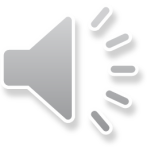 A Hősök  emlékére